Управление образования Администрация Юргинского района  
      Муниципальное бюджетное дошкольное образовательное 
               учреждение «Пятковский детский сад «Малышок»
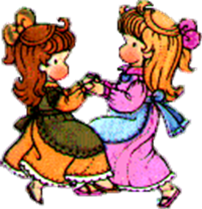 Коммуникативные танцы
Здравствуй, друг!
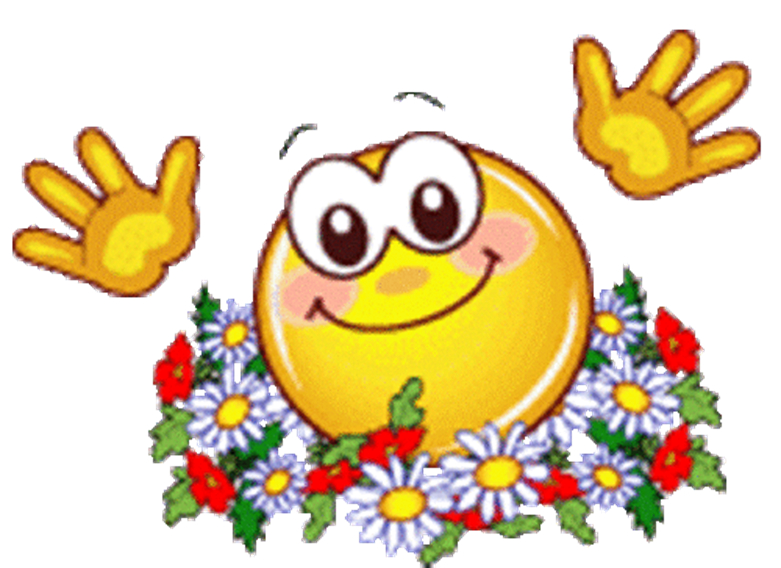 Зашагали ножки прямо по дорожке.                           
Весело гуляли и друга повстречали.                          
Здравствуй, здравствуй, милый друг!       
Посмотри-ка ты вокруг.                                   
Ты мне только  улыбнись!                           
Крепко обнимись!
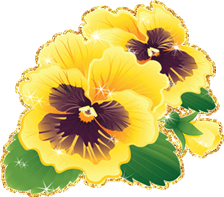 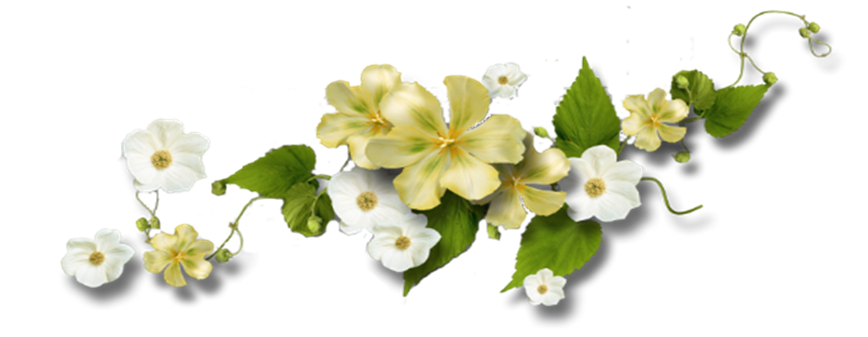 МБДОУ «Пятковский детский сад «Малышок»
652087 Кемеровская обл., Юргинский район,
 д. Пятково, ул. Зеленая 20 А   
 Эл. почта: pavlova-100@mail.ru
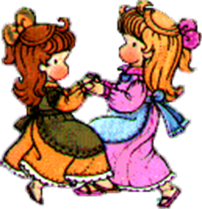 Коммуникативные танцы:
 
 Это неречевая форма общения, включающая 
в себя жесты, мимику, позы, визуальный контакт,
 тембр голоса, прикосновения и передающая
 образное и эмоциональное содержание. 
  
Это несколько несложных танцевальных движений,
 включающих элементы невербального общения 
и импровизации, направленных на формирование 
и развитие взаимоотношений с партнером и группой.





Все коммуникативные танцы обязательно включают
жесты и движения, которые в житейском обиходе 
выражают дружелюбие, открытое отношение 
людей друг к другу.
Движения коммуникативных танцев способствуют
 развитию доброжелательных отношений
 между детьми, а элементы импровизации способствуют
 пластическому самовыражению ребенка. 
           Это дает ему состояние раскрепощенности, 
     уверенности в себе, ощущение собственного 
    эмоционального благополучия, своей значимости 
    в детском коллективе, формированию положительной
    самооценки.
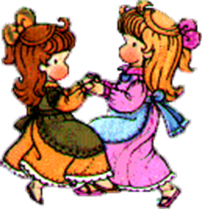 У детей развиваются такие
     музыкально-ритмические способности,
     как: чувство ритма, чувство музыкальной 
     формы, музыкальная память, пластичность
    и выразительность движений, ориентация в
   пространстве. Хоть целью коммуникативных
  танцев-игр является невербальная коммуникация, 
  происходит это посредством музыкально-ритмического 
  движения.
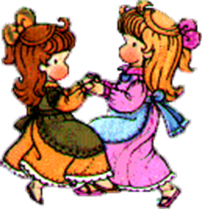 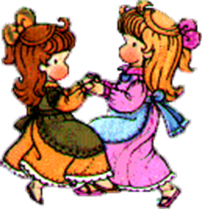 Коммуникативные танцы можно использовать 
в различных формах работы с детьми: 
в совместной деятельности детей и педагога
на уроках ритмики, на праздниках,
 в самостоятельной деятельности.
Коммуникативный танец
 – благодатный вид деятельности 
в решении проблемы взаимопонимания 
дошкольника со сверстниками, ведь 
каждый ребенок становится 
партнером другого.
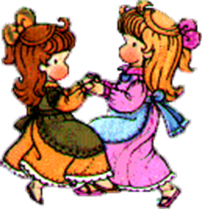